Quick Write
Take five minutes to write out some ideas, opinions about the following statement: 

“An accused must be deemed mentally fit to stand trial.”

What are possible outcomes if you agree, or disagree?
[Speaker Notes: Children, learning disability, sleep walking, psychosis]
Chapter 10: Defences for the Accused
What defences are available to an accused person?
Defence: a denial of, or a justification of criminal behavior

Most common? Denial– absence of actus reus = acquittal
Acquitted:  to be found not guilty of the crime for which you were accused

If actus reus is determined, what possible justifications exist?
Defences: Mental States
The mental state of the accused matters; Criminal Responsibility is determined before court starts.
If the accused not able to understand the proceedings, and to participate in their defence, proceedings can be stopped or delayed.
[Speaker Notes: Page 287 Case Study]
Mental Disorder
Defence of mental disorder
16 (1) No person is criminally responsible for an act committed or an omission made while suffering from a mental disorder that rendered the person incapable of appreciating the nature and quality of the act or omission or of knowing that it was wrong.
Formerly the insanity defence, defined as “disease of the mind”
If you can demonstrate to have suffered mental disorder at the time of the offence, mens rea, cannot be proven
Presumed not to have suffered from a mental disorder, until the contrary is proven
Balance of probabilities, lower threshold than beyond reasonable doubt
Requirements: one of two
The mental disorder left the accused incapable of appreciating the nature and quality of the act.
The mental disorder left the accused incapable of knowing that the act or omission was wrong.
Result: 
Judge can “make an order”, or refer to provincially appointed Criminal Court Code Review Board
“Make a order”: absolute discharge, conditional discharge, term in psychiatric hospital (max 90days)
After hospital stay, Review Board looks at the case and has the same three options, but 2nd stay can be infinite
[Speaker Notes: Stabbed not realizing causing serious injury

Stabbed “dictator” thinking people were being saved]
Vince Li, who now goes by the name Will Baker, beheaded and cannibalized a fellow passenger, Tim McLean, on a bus just outside Portage la Prairie on July 30, 2008.
The violent attack took place after the young man smiled at Baker and asked how he was doing. Baker later said he heard the voice of God telling him to kill the carnival worker or “die immediately.”
He repeatedly stabbed McLean while the McLean fought for his life. As passengers fled the bus, Baker continued stabbing and mutilating the body before he was arrested.
Baker was charged with second-degree murder, but was found not criminally responsible for his actions because he was diagnosed with schizophrenia and hadn’t been taking his medications.
He has since received a full discharge from the mental hospital in Selkirk, Man., where he was being held.
It’s a ruling that has led to cries for justice reform across the country and one that still is argued about in 2018.
McLean’s mother, Carol de Delley, had been outspoken against granting Baker freedom. She said there was no way to ensure he would continue to take his medication.
Chris Summerville, who is with the Manitoba Schizophrenia Society, is on the other side of the debate.
“He continues to make excellent progress,” Summerville said Monday. “He’s doing as well as anyone I know with schizophrenia and I know that’s hard for many people in the public to understand.”
He believes something McLean’s family has repeatedly argued: the number one thing keeping Baker in line isn’t medication — it’s guilt.
“[People like Baker] want to stay in the shadows because they realize what they did was horrible and wrong. Once the medications take effect and they come to realize what they did, they go into horrible despondency and despair.
Automatism
Automatism: acting without being aware of what you are doing
Insane automatism: form brought about by mental disorder
Non-insane automatism: form caused by external factor
R v Parks (1992) Sleepwalking 
On an early morning on May 24, 1987, Kenneth Parks drove 20 kilometers from Pickering to the house of his in-laws in Scarborough. He entered their house with a key they had previously given him and used a tire iron to bludgeon his mother-in-law to death. He then turned on his father-in-law, attempting to choke him to death, but he managed to survive the attack. He got back in his car and, despite being covered with blood, drove straight to a nearby police station and confessed, turning himself in, stating "I think I have just killed two people”

Is extreme intoxication a form of automatism?
[Speaker Notes: Doesn’t exist in Criminal Code– case law– does it need to be clarified/ codified?

5min video https://www.youtube.com/watch?v=AuWAkREjl6U 

https://www.lawtimesnews.com/practice-areas/criminal/charter-issues-come-to-fore-on-defence-of-extreme-cases-of-intoxication/321168
Currently being tested in Ontario, Alberta & Sask]
Intoxication
2. If a persons intoxication is so extreme it that it almost mounts to mental disorder
Successful use in R v Daviault (1994) led to updated Criminal code
Self-induced intoxication invalid defence to general intent crimes that interfered with the bodily integrity of another person.

One attempted to commit suicide using a massive overdose of a prescription drug which had possible side effects of psychosis. But he did not die, instead entering a state of hallucination. At that point, he stabbed his mother, convinced she was one of the alien life-forms he had hallucinated about in past episodes of mental unwellness or drug intake.
Intoxication: overpowered by alcohol or drugs to the point of losing self-control
Generally NOT a defence to a crime
Exceptions:
1. Can be used as defence for crimes of specific intent, not general intent
General: wrong act for own sake
Specific: one wrong act to accomplish another
Robbery is specific– assault with intent to steal 
No mens rea for robbery, but for assault
Murder vs manslaugther
Justifications
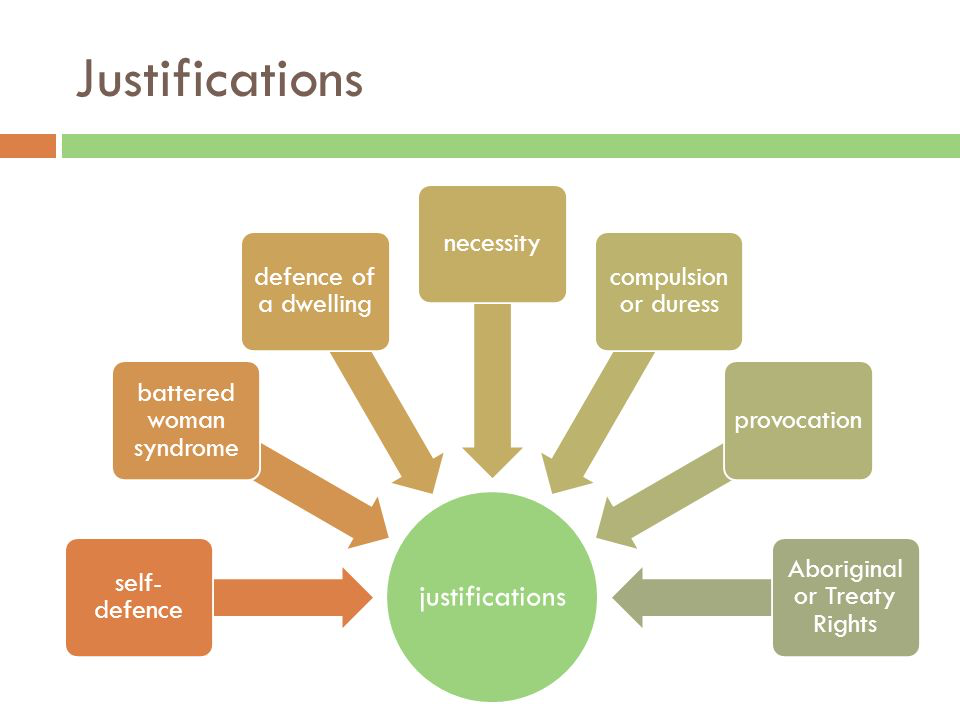 Exonerated from committing criminal act because of justified circumstances

Self-defence can lower murder to manslaughter, not provide acquittal
Self Defence
34 (1) A person is not guilty of an offence if
(a) they believe on reasonable grounds that force is being used against them or another person or that a threat of force is being made against them or another person;
(b) the act that constitutes the offence is committed for the purpose of defending or protecting themselves or the other person from that use or threat of force; and
(c) the act committed is reasonable in the circumstances.
(2) In determining whether the act committed is reasonable in the circumstances, the court shall consider the relevant circumstances of the person, the other parties and the act, including, but not limited to, the following factors:
(a) the nature of the force or threat;
(b) the extent to which the use of force was imminent and whether there were other means available to respond to the potential use of force;
(c) the person’s role in the incident;
(d) whether any party to the incident used or threatened to use a weapon;
(e) the size, age, gender and physical capabilities of the parties to the incident;
(f) the nature, duration and history of any relationship between the parties to the incident, including any prior use or threat of force and the nature of that force or threat;
(f.1) any history of interaction or communication between the parties to the incident;
(g) the nature and proportionality of the person’s response to the use or threat of force; and
(h) whether the act committed was in response to a use or threat of force that the person knew was lawful.
How do we define “reasonable” force? Connections to R v Prince?
[Speaker Notes: Threat of being beat up?
Threat of being stabbed?
Threat of death?]
Battered Woman Syndrome
R v Lavalle (1990)
Supreme Court
Impact of prolonged spousal abuse
Lavalle shot her common-law husband in the back of the head with a rifle as he left the room after a violent argument
He had slapped her, and said “I will come back later and kill you.”
Feeling unable to escape, recognize the eacalating pattern
Jury must understand three elements
why an abused women might remain in an abusive relationship
The nature and extent of the violence that may exist in a battering relationship
Defendants ability to perceive danger from their abuser
Not a defence in itself, can help to give context to the defence of self-defense
Defence of Property (a dwelling)
Defence of Property
Defence of a Dwelling
35 (1) A person is not guilty of an offence if
(b) they believe on reasonable grounds that another person
(i) is about to enter, is entering or has entered the property without being entitled by law to do so,
(ii) is about to take the property, is doing so or has just done so, or
(iii) is about to damage or destroy the property, or make it inoperative, or is doing so;
(c) the act that constitutes the offence is committed for the purpose of
(i) preventing the other person from entering the property, or removing that person from the property, or
(ii) preventing the other person from taking, damaging or destroying the property or from making it inoperative, or retaking the property from that person; and
(d) the act committed is reasonable in the circumstances.
Section 40 & 41 Repealed in 2012
Necessity
Necessity: no reasonable alternative to committing an illegal act

Examples?
Accused must show that the act was done to avoid greater harm
There was no reasonable opportunity for am alternative course of action that did not involve a breach of the law
The harm inflicted must be less than the harm avoided
[Speaker Notes: Speeding to the hospital]
Compulsion & Duress
17 A person who commits an offence under compulsion by threats of immediate death or bodily harm from a person who is present when the offence is committed is excused for committing the offence if the person believes that the threats will be carried out and if the person is not a party to a conspiracy or association whereby the person is subject to compulsion, but this section does not apply where the offence that is committed is high treason or treason, murder, piracy, attempted murder, sexual assault, sexual assault with a weapon, threats to a third party or causing bodily harm, aggravated sexual assault, forcible abduction, hostage taking, robbery, assault with a weapon or causing bodily harm, aggravated assault, unlawfully causing bodily harm, arson or an offence under sections 280 to 283 (abduction and detention of young persons).
Compulsion: the accused person is forced by the threat of violence to commit a criminal act against their will

Examples:
Taxi driver forced by gun point to be the “getaway” driver
[Speaker Notes: R v Carker (1967) inmate destroyed plumbing because he was threatened by others, dismissed do to lack of immediate and present]
R v Ruzic (2001)
Read the case study page 298

Consider the facts of the case, discuss with a partner:
Why did the defendant in this case want s 17 ruled unconstitutional?
How can the issues be addressed?
Provocation
Provocation: any act or insult that causes a reasonable person to lose self-control
Only a partial defence in murder– must prove all for criteria:
A wrongful act or insult occurred
This act or insult was sufficient to deprive an ordinary person of the power of self-control
The person responded suddenly
The person responded before there was time for passions to cool
Aboriginal or treaty rights
Usually hunting and fishing rights (guaranteed by treaty rights pre-dating other legislature)
Sec 35 of the Constitution Act, 1982
35. (1) The existing aboriginal and treaty rights of the aboriginal peoples of Canada are hereby recognized and affirmed.(2) In this Act, "aboriginal peoples of Canada" includes the Indian, Inuit and Métis peoples of Canada.
(3) For greater certainty, in subsection (1) "treaty rights" includes rights that now exist by way of land claims agreements or may be so acquired.
(4) Notwithstanding any other provision of this Act, the aboriginal and treaty rights referred to in subsection (1) are guaranteed equally to male and female persons.
Supreme Court has to balance those rights with the sovereignty of the Crown, when ambiguity exists, should lean in favour of Aboriginal Rights
Other Defences
Those that are neither mental states or justifications
Mistakes of law and Fact
Mistake of law: ignorance of the law
S 19– can’t be a defence
Officially induced error: accused relied on the erroneous legal advice of an official responsible for enforcing a particular law (usually a violation of a regulatory law, not criminal)
Mistake of fact: honest mistake that led to the criminal offence (no mens rea)
Double Jeopardy
Double jeopardy: legal doctrine that an accused cannot be tried twice for the same offence
Conviction or acquittal can be appealed, & appeal can order new trial– but one crime cannot be retried years later simply because more evidence has been obtained
Charter of Rights and Freedoms s 11.
11. Any person charged with an offence has the right
(h) if finally acquitted of the offence, not to be tried for it again and, if finally found guilty and punished for the offence, not to be tried or punished for it again;
alibi
Alibi: a defence raised by the accused claiming that they were somewhere else at the time when the offence was committed

Evidence from a witness corroborating the alibi helps this defence
Burden of proof on the Crown, if the Crown cannot prove the accused was present when the offence was committed, then the accused must be acquitted
Entrapment
Entrapment: a defence against police conduct that illegally induces the defendant to commit a criminal act
Burden is on the accused to prove entrapment (an abuse of power on the part of the state) demonstrate police went beyond offering an opportunity, but actively encouraged/enticed

How is the Mr Big process different from entrapment?
Mr Big (Canadian technique)
covert investigation procedure used by undercover police to elicit confessions from suspects in cold cases (often murder)
Police officers create a fictitious grey area and/or criminal organization  and then seduce the suspect into joining it. 
They build a relationship with the suspect, gain their confidence, and then enlist their help in a succession of criminal acts for which they are paid. 
Once the suspect has become enmeshed in the criminal gang they are persuaded to divulge information about their criminal history, usually as a prerequisite for being accepted as a member of the organization.
Used in 350 cases across Canada, led to 75% charges, and 95% convictions